Yunhe Yang1, Ziyu Zhang1, Zhiyong Wang3, Aiqiang Guo2, Chunxu Yu1
1NanKai University
2Institute of Modern Physics, Chinese Academy of Sciences
3Institute of High Energy Physics
Outline
Motivation
MC sample
Event selection
Further selection
Background analysis
<A> and R
2025/4/6
Examination of T/CP Invariance
2
Motivation
2025/4/6
Examination of T/CP Invariance
3
Motivation
BESIII VS BELLE
2025/4/6
Examination of T/CP Invariance
4
MC sample
2025/4/6
Examination of T/CP Invariance
5
Event selection
2025/4/6
Examination of T/CP Invariance
6
Further selection
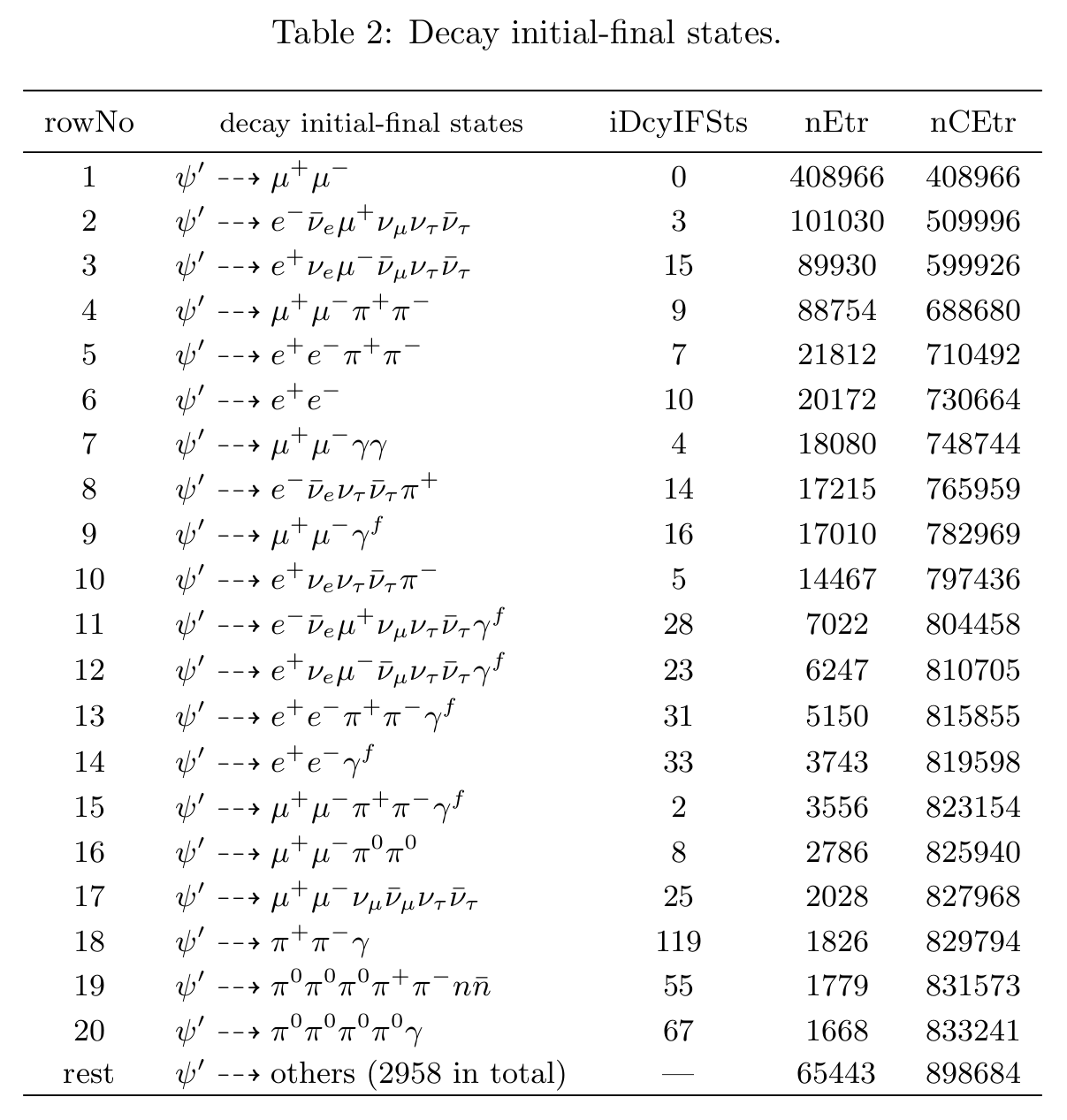 Need to give more cut!
2025/4/6
Examination of T/CP Invariance
7
Further selection
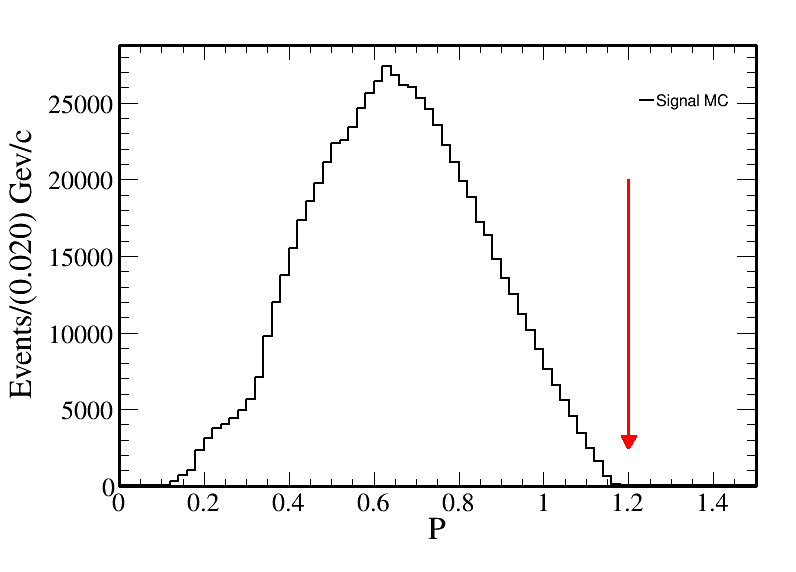 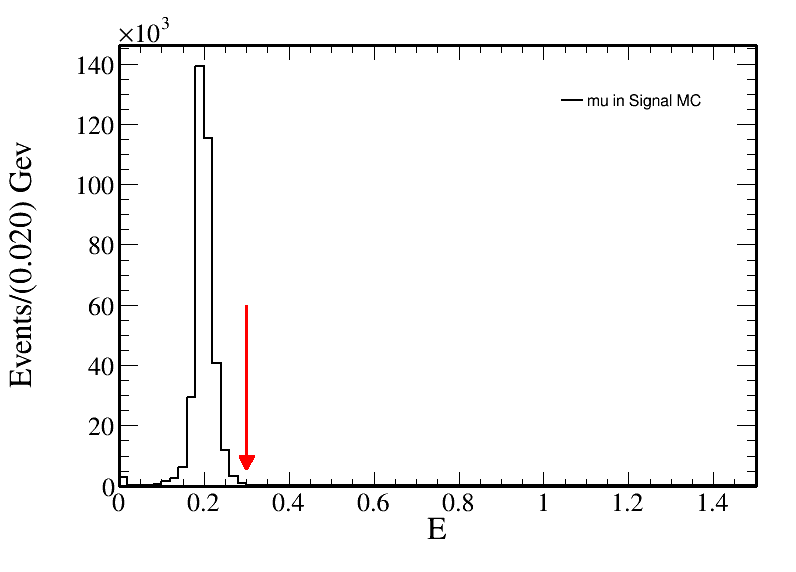 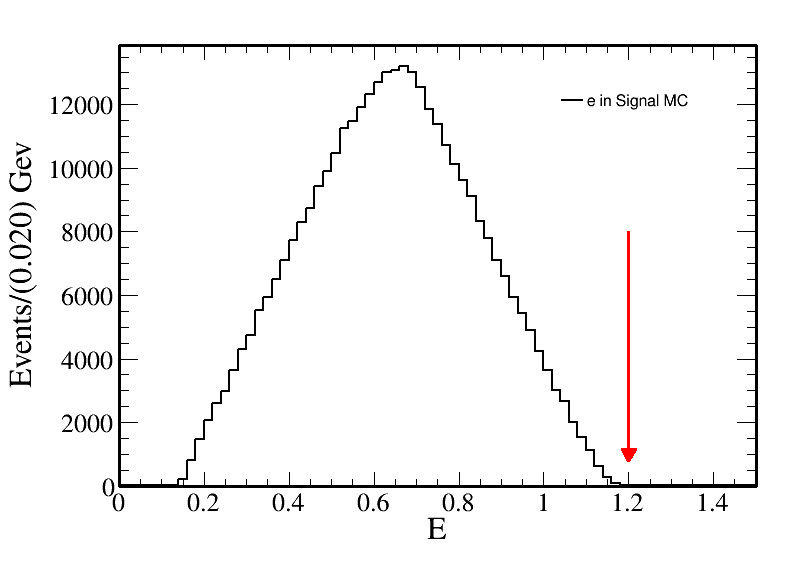 2025/4/6
Examination of T/CP Invariance
8
Further selection
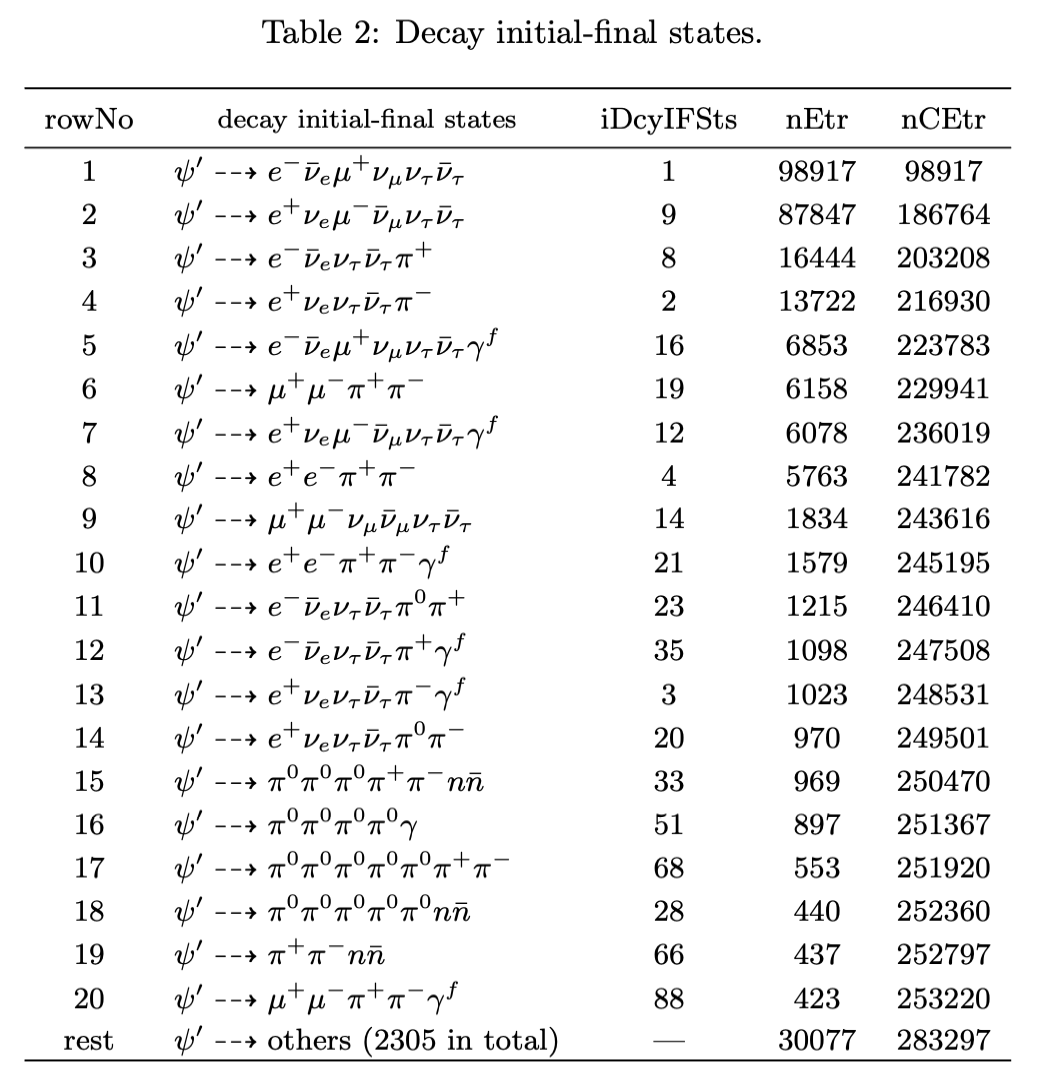 Muon and Pion, need MUC information.
Electron, Muon
Need ep-ratio information
2025/4/6
Examination of T/CP Invariance
9
Further selection
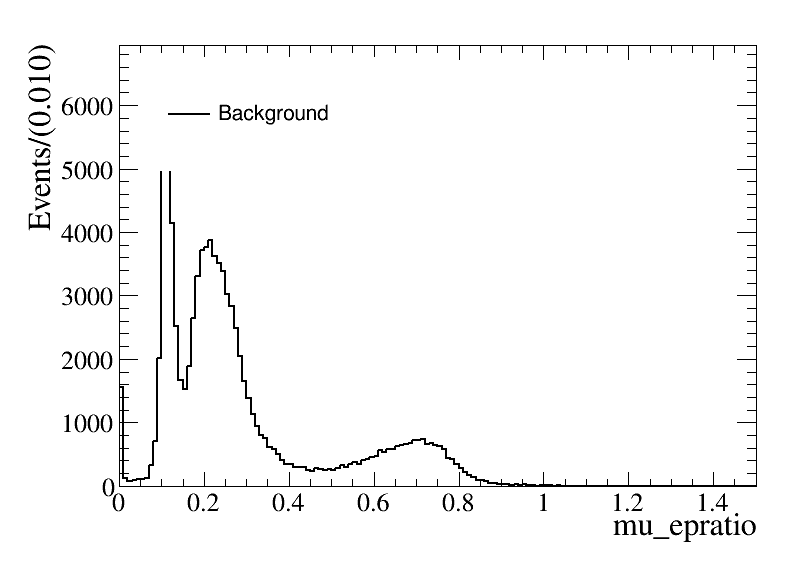 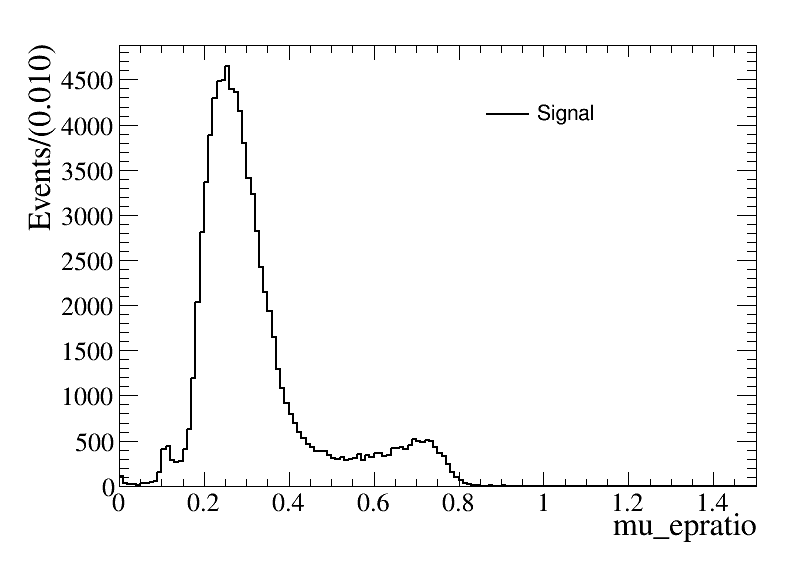 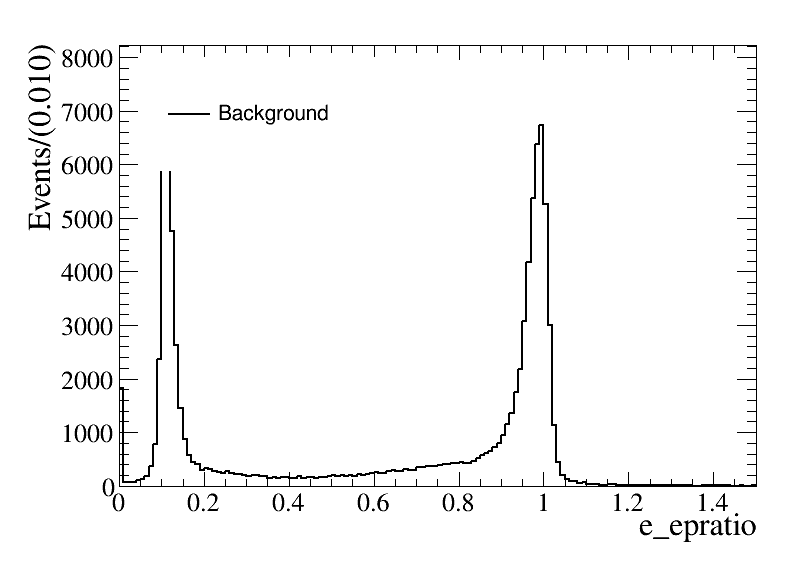 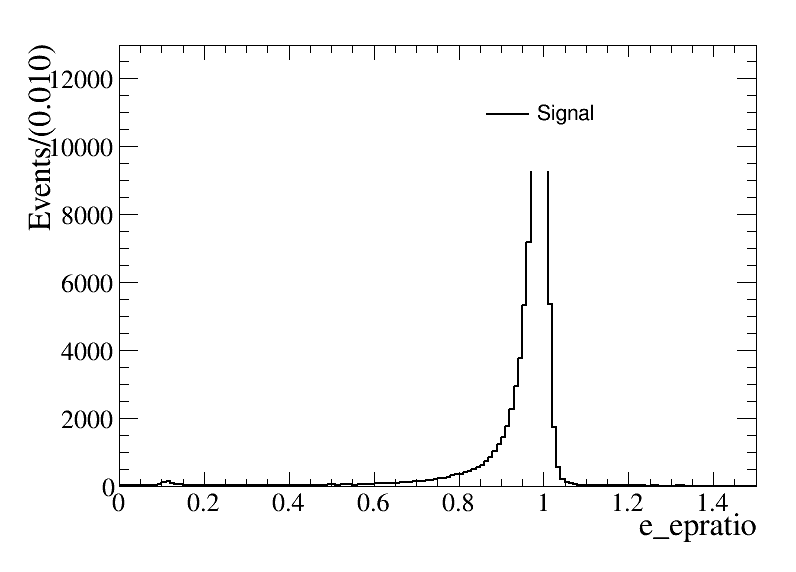 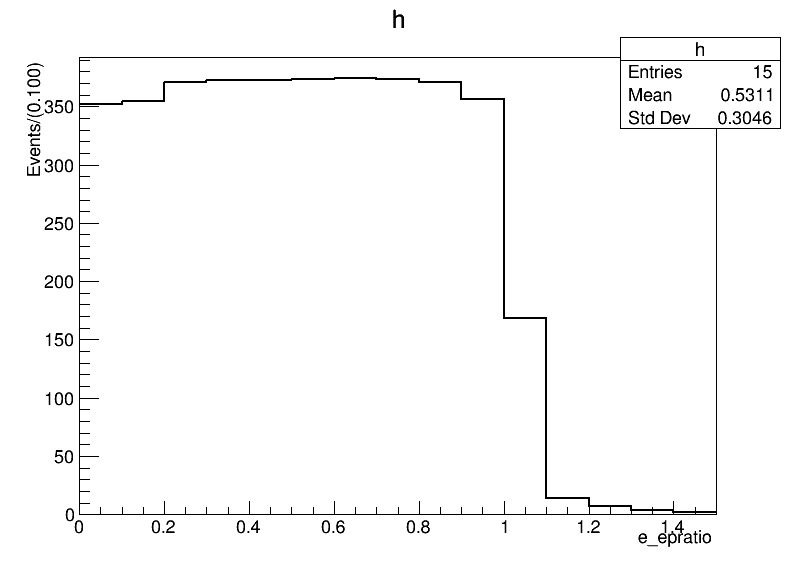 2025/4/6
Examination of T/CP Invariance
10
Further selection
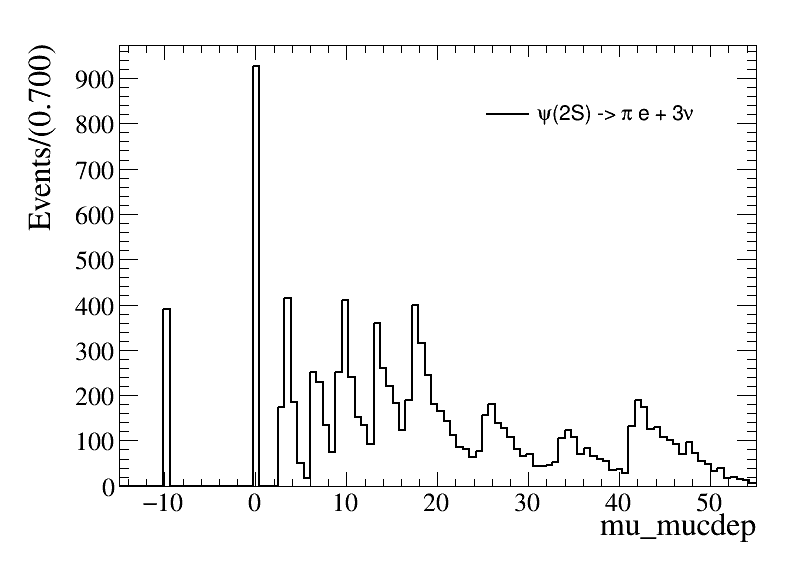 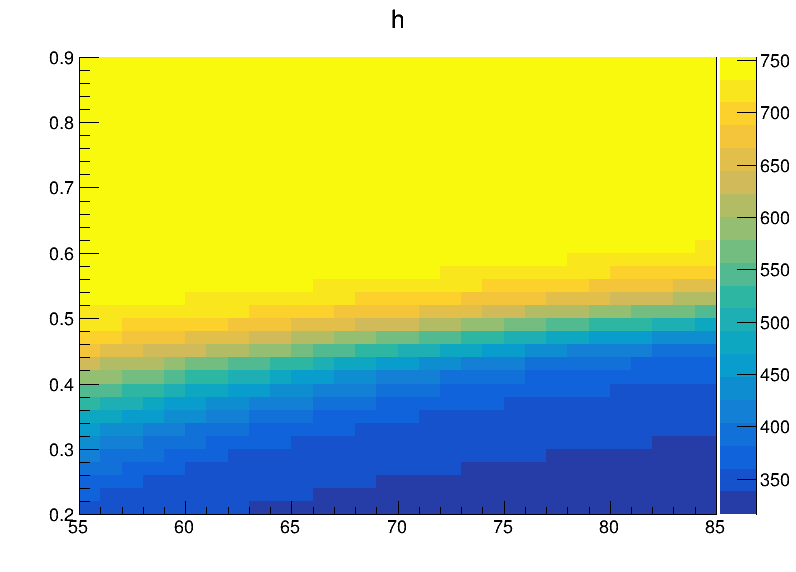 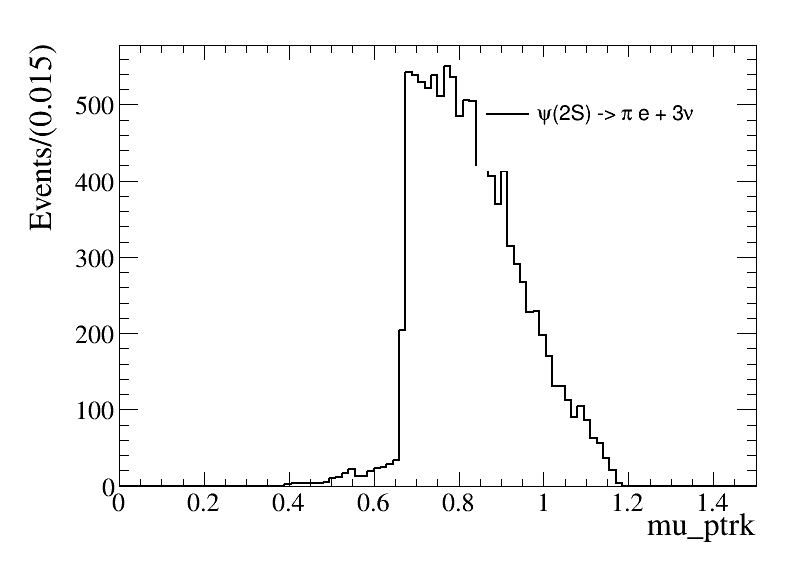 2025/4/6
Examination of T/CP Invariance
11
Further selection
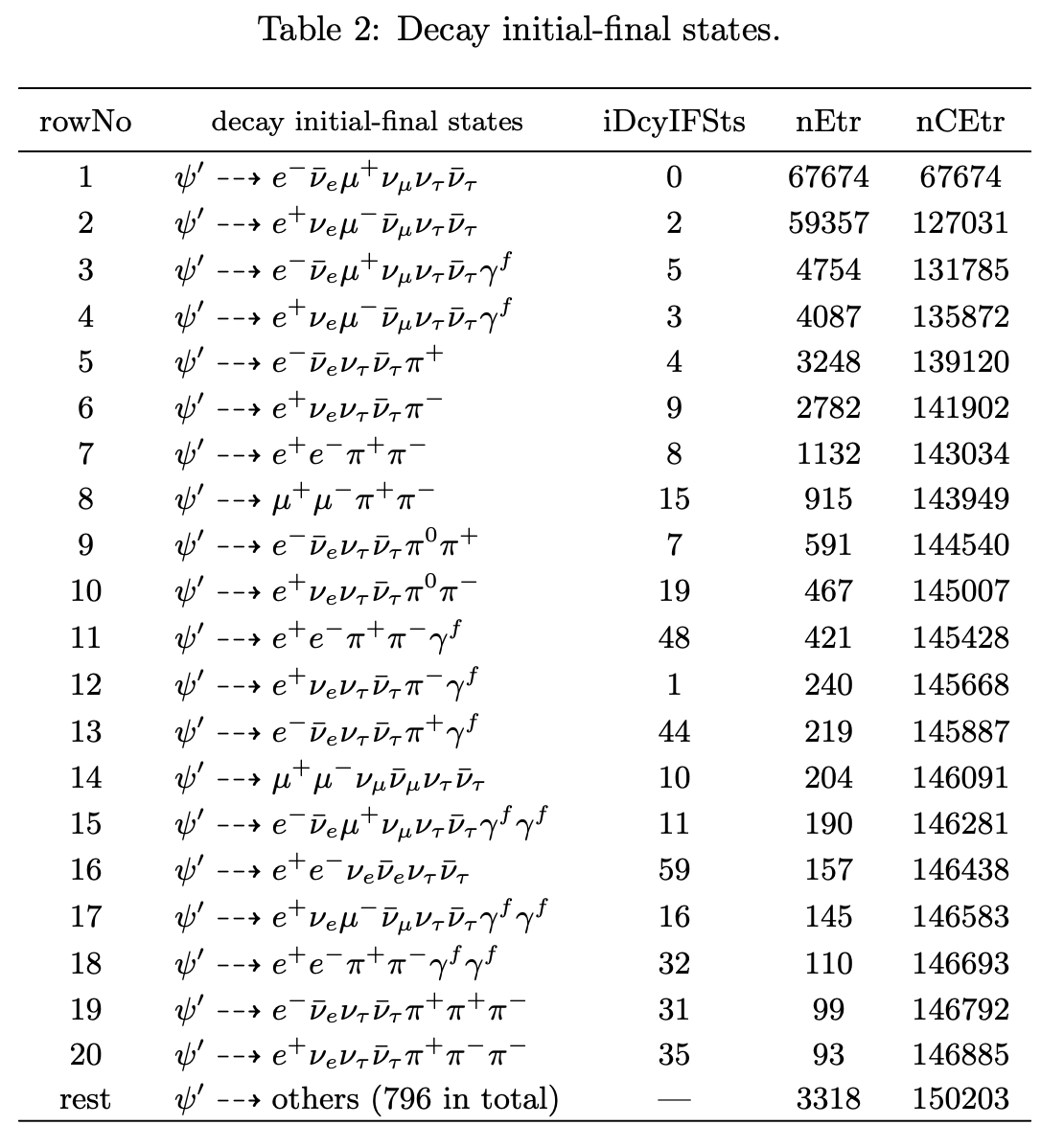 2025/4/6
Examination of T/CP Invariance
12
Further selection
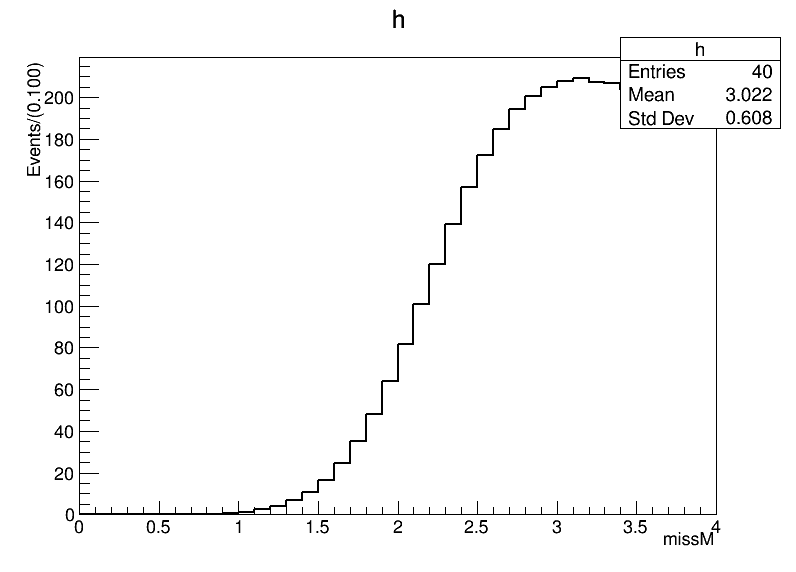 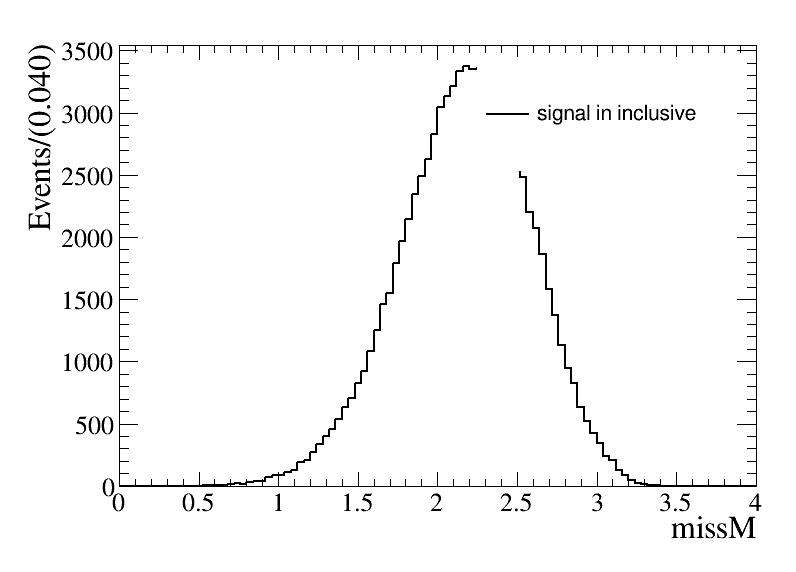 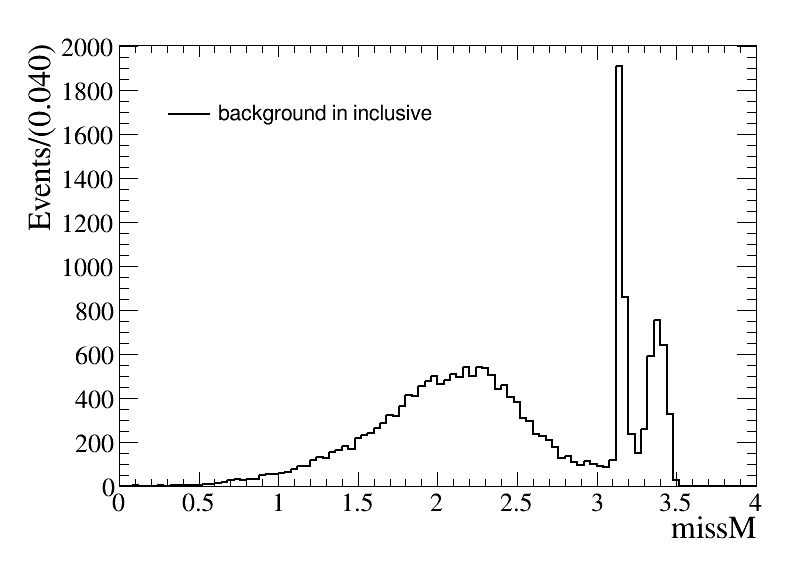 2025/4/6
Examination of T/CP Invariance
13
Further selection
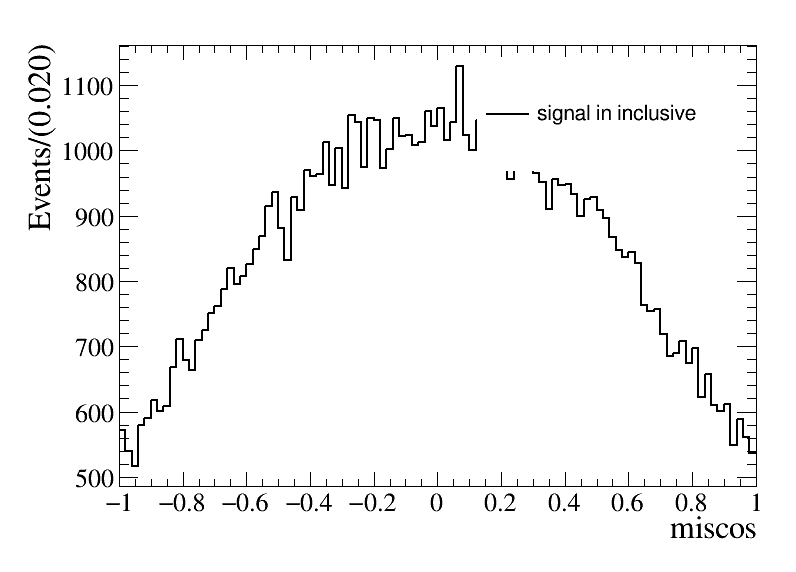 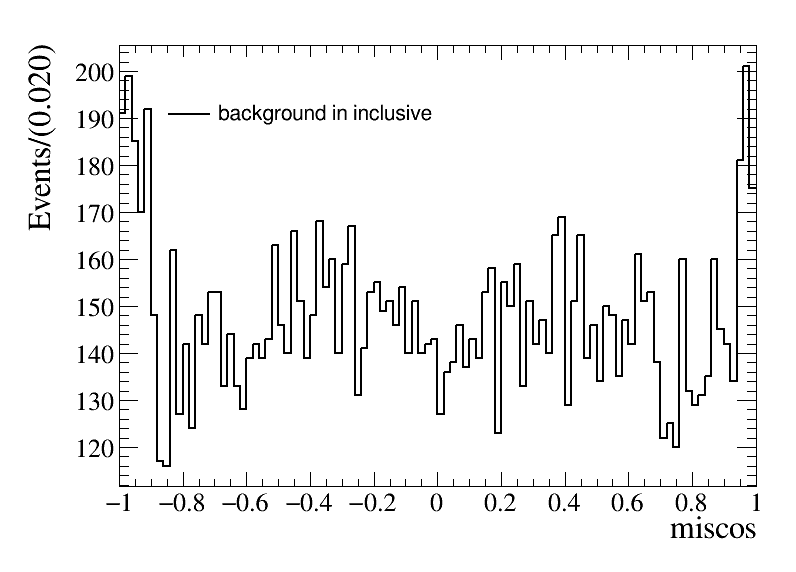 2025/4/6
Examination of T/CP Invariance
14
Data Vs MC
2025/4/6
Examination of T/CP Invariance
15
Data Vs MC
2025/4/6
Examination of T/CP Invariance
16
2025.4.8 Group Meeting
2025/4/8
Examination of T/CP Invariance
17
Last week work
Wiriya and Me have solved the problem!
2025/4/8
Examination of T/CP Invariance
18
Background analysis
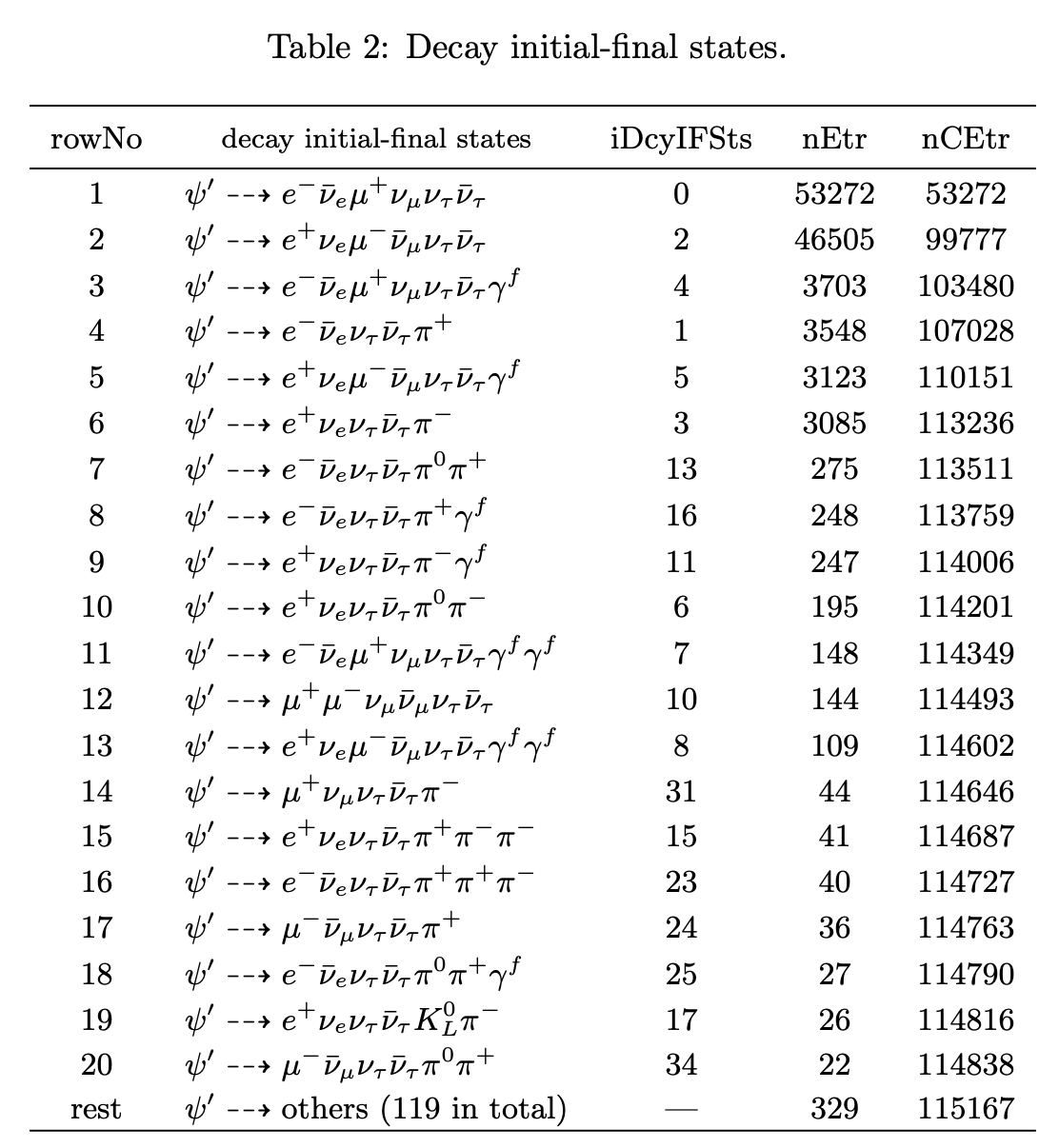 2025/4/6
Examination of T/CP Invariance
19
Cut flow
2025/4/6
Examination of T/CP Invariance
20
Result
2025/4/6
Examination of T/CP Invariance
21
Statistical error
2025/4/8
Examination of T/CP Invariance
22
Systematic uncertainty
For good charge track choose
The tracking eﬃciency uncertainties for electron and muon charged tracks are 0.5% and 0.2%. 
Total uncertainty on tracking eﬃciency is 1.0% conservatively.


For good photon choose
Data-MC difference of photon selection eﬀiciencies is assigned as 0.2%.


For PID
Data-MC difference of MDC tracking eﬀiciencies is assigned as 1% per charged particle in analysis.
Total uncertainty on PID is 2.0%.
2025/4/6
Examination of T/CP Invariance
23
Systematic uncertainty
2025/4/6
Examination of T/CP Invariance
24
Systematic uncertainty
2025/4/6
Examination of T/CP Invariance
25
Systematic uncertainty
2025/4/6
Examination of T/CP Invariance
26
Systematic uncertainty
2025/4/6
Examination of T/CP Invariance
27
Systematic uncertainty
Summary of the systematic uncertainties is presented in Table. 
The total systematic uncertainty is 6.04%.
2025/4/6
Examination of T/CP Invariance
28
2025/4/6
Examination of T/CP Invariance
29